Администрация города Магнитогорска
Муниципальное образовательное учреждение
«Специальная (коррекционная) общеобразовательная школа-интернат № 4»
города Магнитогорска 455026, Челябинская обл., г. Магнитогорск, ул. Суворова, 110
Тел/факс: (3519) 20-25-85, e-mail: internat4shunin@mail.ru ; http://74203s037.edusite.ru
Презентация по теме: «Писатели и поэты города Магнитогорска и Южного Урала»
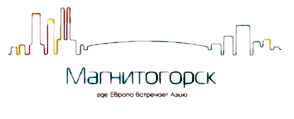 Автор: Чубаева Наталья Николаевна,  
воспитатель группы продлённого дня, 
высшей квалификационной категории, 
МОУ «С(К)ОШИ №4»,
Ручьёв Борис     Александрович
Известный советский поэт, первостроитель Магнитки, автор трёх десятков поэтических книг, обладатель звания «Почётный гражданин Магнитогорска»
Кондратковская Нина Георгиевна
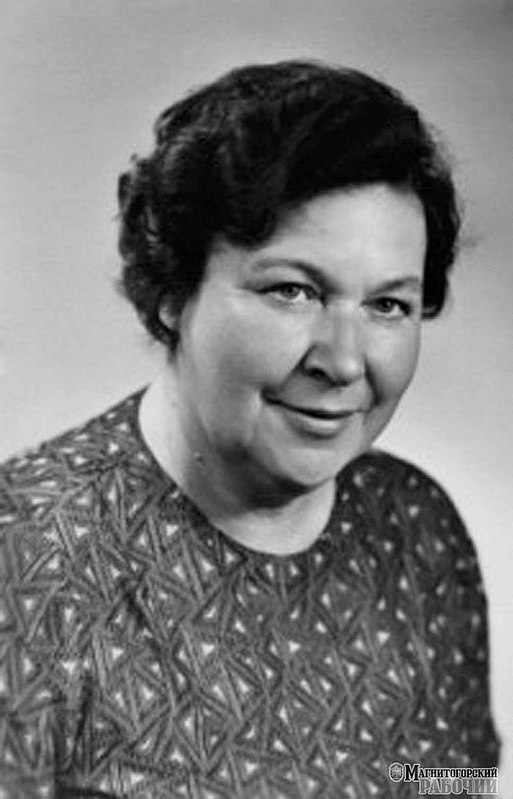 Ее именем в 1998 г. названа Центральная детская библиотека города. На доме, где долгие годы жила поэтесса, висит мемориальная доска.
Павлов Александр Борисович
Поэт, журналист, Член Союза писателей России, лауреат Премии имени Д. Н. Мамина-Сибиряка, автор пяти поэтических книг: Предгорья (1976), Пологий свет (1982), Сверим время (1983), Город и поэт (1996), С ярмарки еду (2008). Родился, жил и работал в городе Магнитогорске (Челябинская область).
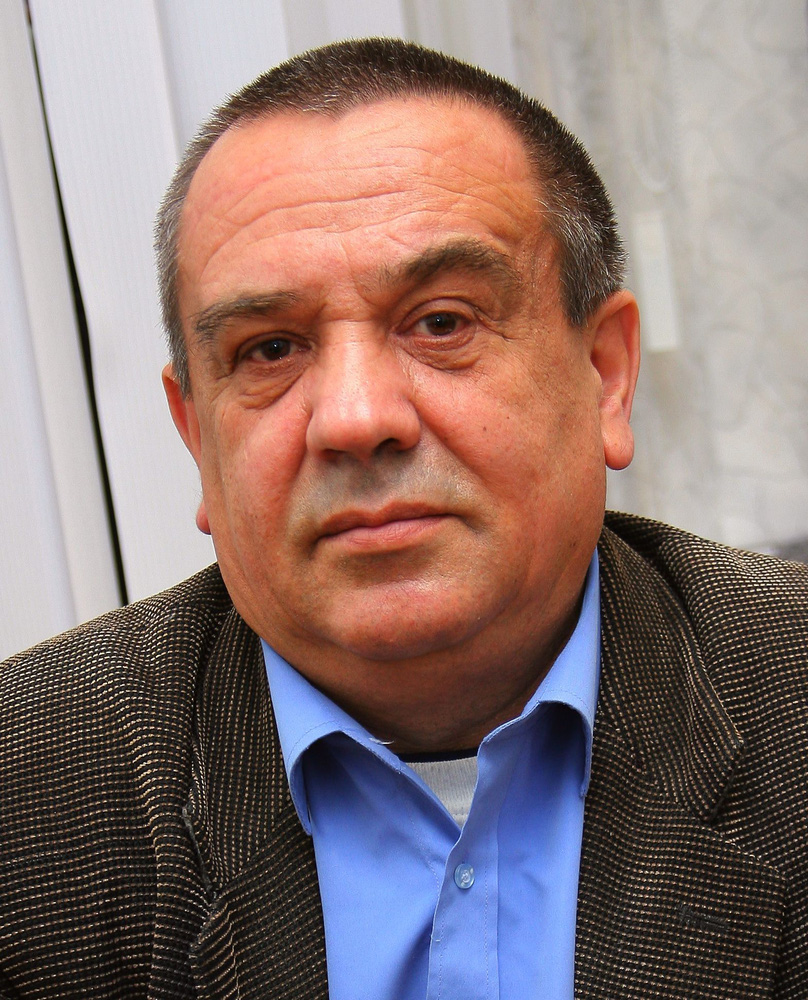 Поэт, журналист. Родился 12 мая 1988 года в Брединском районе Челябинской области. Окончил филологический факультет МаГУ, работал корреспондентом в редакции газеты «Магнитогорский металл». Лауреат конкурса «Дебют-2006», в 2007 году занял первое место в номинации «Поэзия» в областном литературном конкурсе, проводимом министерством культуры Челябинской области.
Бартков Владимир Витальевич
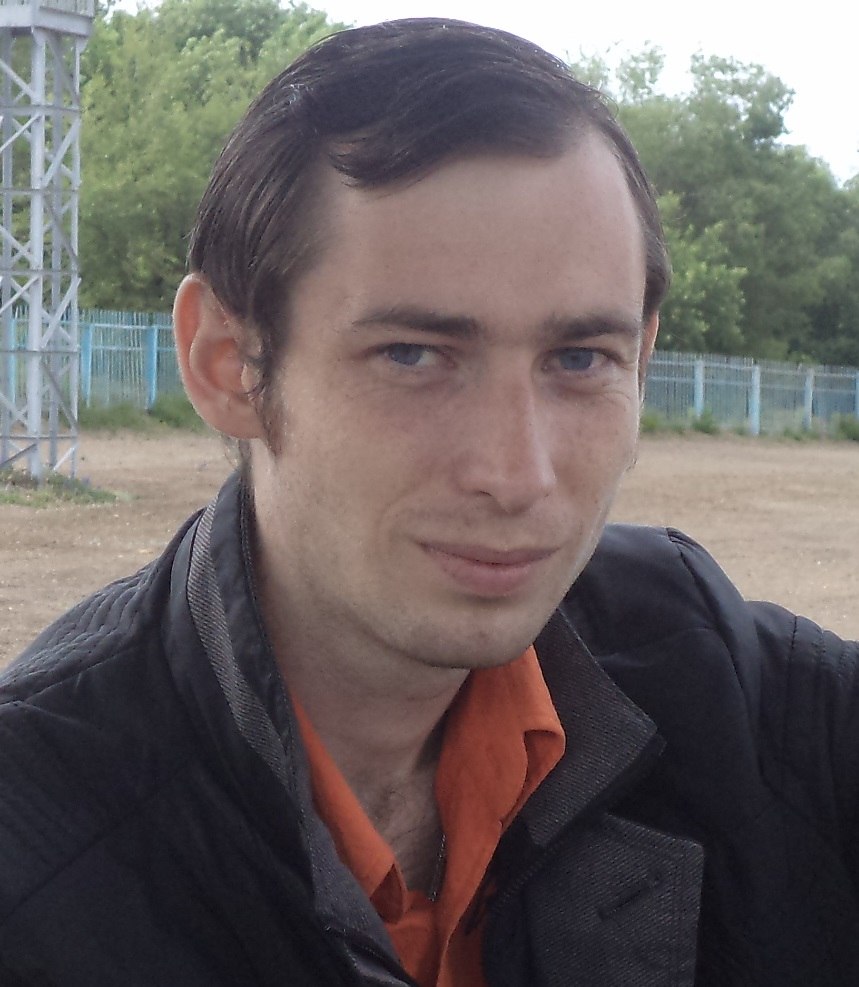 Шилов Николай Петрович
Николай Петрович Шилов был профессором Академии культуры и искусства, известным сценаристом и прирожденным детским поэтом. Ребята очень любили встречаться с Николаем Петровичем в школах, библиотеках, детских домах, детских садах. Таких людей на Руси называли «Детскими праздниками».
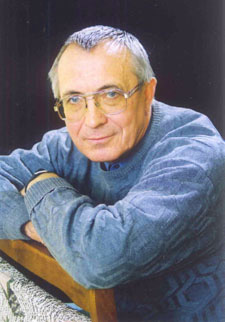 Татьяничева Людмила Константиновна
Татьяничева Людмила Константиновна (19 декабря 1915 — 8 апреля 1980). Детские сборники Людмилы Константиновны начали издаваться с середины 50-х годов прошлого века в Москве, Свердловске, Челябинске и переводились на другие языки.
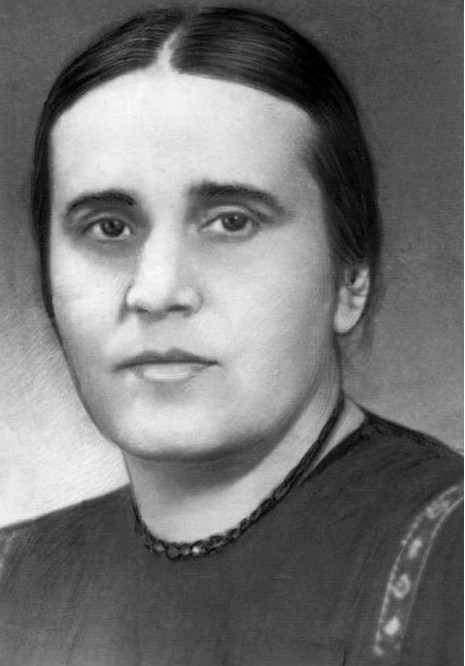 Источники информации
Копилка уроков [Электронный ресурс]. Сулейманова Назира. "Мой край родной навек любимый – город Магнитогорск». Исследовательская работа. -   06.11.2016 , режим доступа: https://kopilkaurokov.ru/vneurochka/prochee/moi_krai_rodnoi_naviek_liubimyi_ghorod_maghnitoghorsk 
Людмила Татьяничева;
Борис Ручьёв
Нина Кондратковская;
Павлов А.Б.;
Бартков В.В.;
Шилов Н.П.